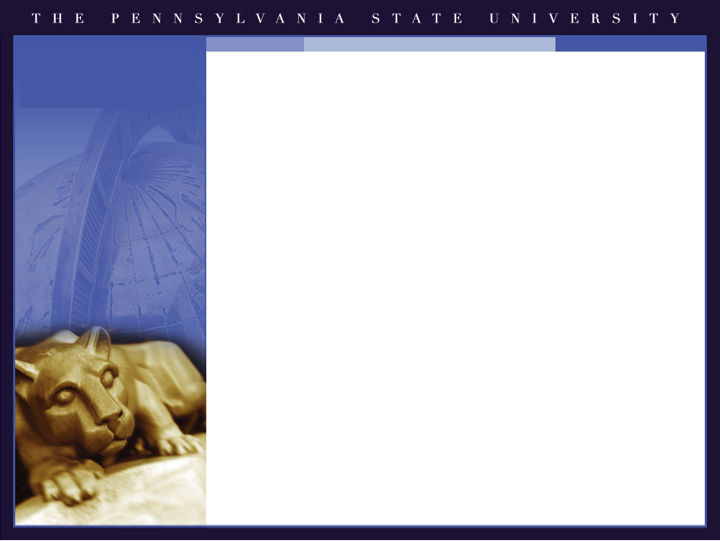 Student Engagement and Motivation
Paula Bigatel
World Campus, Faculty Development
[Speaker Notes: Julie- Introductions]
What is your definition of student engagement?
2
Students’ Definition of Engaged Learning
3
[Speaker Notes: Paula – Review initial research and where this question came from
This is what our students said. The majority of our adult students felt that engagement meant interacting both with their peers and with the instructor, participation in online discussions, and involvement with the subject matter. Often, the students mentioned that timely, meaningful instructor feedback was a part of these interactions.]
Quotes from Students
“To be engaged in a course to me means that the student along with the instructor, are proactive in discussions and different types of feedback. The students should be actively engaged in the discussions to learn from each other and to hear different opinions from others.”
4
[Speaker Notes: Paula - Students expect instructors to be present in the discussion forums]
Quotes from Students
“Interaction between students and the professor as well as student to student. Student to student helping each other out and engaging in problem-solving. Also, getting to know each other as if we were in a real classroom situation.”
5
[Speaker Notes: Paula]
Quotes from Students
The degree of attention, curiosity, interest, optimism, and passion that students show when they are learning or being taught, which extends to the level of motivation they have to learn and progress in their education.
6
[Speaker Notes: We saw the word “interest” come up very often. Students wanted faculty members to promote interest and show interest in what they were teaching.]
Student Quotes
It is very important to me as an older adult learner to be able to use the real world and life experiences that I have and had to further my educational learning. Being taught using real world experiences plus the addition of my own experiences helps to keep me engaged and focused.
7
Does this course meet your definition of “engaged” learning?

Yes – 70.70%  251
No – 29.30%  104
8
[Speaker Notes: Not all students who took the  survey answered all questions.]
What it Means to be Engaged
Engagement
Interest
Communication
Relevance
Active
 Participation
Interaction
Feedback
9
[Speaker Notes: Paula - Increased interaction and active participation with peers, instructor, & content
Real-world applications of content and activities/assignments
Interest Piqued & Motivation ↑
Instructor Professional Development: ↑Student Engagement - We used these themes to ensure that our professional development courses incorporated these themes and included examples of strategies faculty members could use in their courses based on their different discipline areas.]
How do you engage your online students in your course(s)?In terms of:1. the design of the course content and activities2. in the delivery of the course in terms of  teaching attitudes and behaviors
10
Student Engagement Survey
Resources in SITES
Student engagement evaluated in terms of:
Design of activities in an online course
What an instructor does during deliver: attitudes and behaviors
11
[Speaker Notes: High reliability – alpha Cronbach – over .90 for the entire survey and each component: activities and instructor attitudes and behaviors. The questions on the instructor attitudes and behaviors had the highest reliability.
Share survey items from SITES.]
Activities that predict engagement
Shared knowledge and expertise with the learning community
Used various computer technologies to communicate with the instructor and class peers
Learned through meaningful and challenging activities
12
[Speaker Notes: Regression analysis]
Instructor behaviors that predict engagement
Participated in discussions with students around ideas from the readings or class notes
Related course content to work experiences or real-world experiences
Provided prompt (within 72 hrs.) and meaningful feedback on activities, assignments, or projects
Prompted me to reflect on my learning and think more deeply about the course content
Assessed my learning in a variety of ways
Created a supportive and safe learning environment that allows for diversity and multiple perspectives
13
High-Impact Practices (HIPs)
HIPs represent enriching educational experiences that can be life-changing. They typically demand considerable time and effort, facilitate learning outside of the classroom, require meaningful interactions with faculty and other students, encourage collaboration with diverse others and provide frequent and substantive feedback.
14
[Speaker Notes: Do any of your activities fit the criteria of HIPs described here? Research on student engagement by George Kuh informed our survey items. Show crosswalk that demonstrates how each survey item is supported by research.

Feedback was a huge factor students repeated often when talking about how engaging a course was.
Survey has yet to be validated.]
National Survey of Student Engagement (NSSE)
Learning community
Service learning (community-based projects)
Research with faculty
Internship or field experience
Study abroad
Culminating senior experience (senior project or thesis, portfolio capstone course, etc.)
15
[Speaker Notes: NSSE incorporates HIPs. We used NSSE as a starting point for our survey – but many items on their survey were too broad – e.g., study abroad, service learning, technology infrastructure.
There was a study by Robinson & Hullinger who applied the NSSE survey to the online environment. They focused on academic challenging activities, student-faculty interaction, active and collaborative learning, and using technology tools to make the learning experience more enriching.]
Engagement = Motivation?
How does engaging students relate to motivating them?
16
[Speaker Notes: See what students say – how that relates to motivation
e.g., interest, real-world application, relevance, enjoyment, excitement]
​
  
  
​
​
  
  
​
​
  
  
​
17
[Speaker Notes: Self-efficacy]
Building Self-Efficacy
Research has shown that students acquire much information about their capabilities through knowledge about how others perform. Thus, the social aspect of learning plays a part in how students learn and shows us that peer learning can be leveraged to build confidence and self-efficacy: "If he/she can do it, so can I". This statement holds true if the peer is seen as similar to the student. Learn more: Tips to Improve Self-Efficacy
18
19
20
Carrots and Sticks: The 7 Deadly Flaws
They can extinguish intrinsic motivation.
They can diminish performance.
They can crush creativity.
They can crowd out good behavior.
They can encourage cheating, shortcuts, and unethical behavior.
They can become addictive.
They can foster short-term thinking.
21
[Speaker Notes: YouTube video: TED talk, the surprising truth about what motivates us
Daniel Pink (Drive): https://www.youtube.com/watch?v=rrkrvAUbU9Y

RSA Animate: https://www.youtube.com/watch?v=u6XAPnuFjJc&t=349s]
Caveats
"The assignment neither inspires deep passion nor requires deep thinking. Carrots, in this case, might help." And you'll increase your chances of success by using three important practices:
Offer a rationale for why the task is necessary. (explain that it is part of a larger purpose)
Acknowledge that the task is boring. (show empathy)
Allow people to complete the task their own way. (allow autonomy)

[Pink, D. H. (2009). Drive: The surprising truth about what motivates us. New York, NY: Penquin.]
22
Questions, Suggestions, Resources
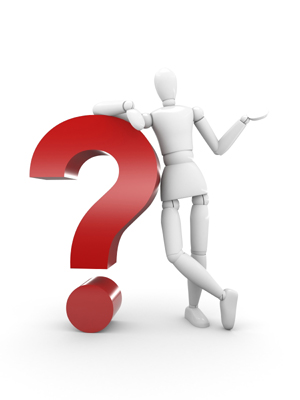 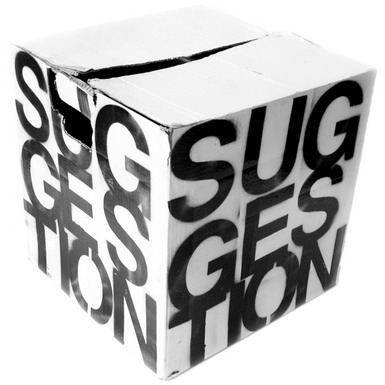 http://sites.psu.edu/engagedlearningonline/
23
Resources
Barkely, E. F., & Major, C. H. (2016). Learning assessment techniques: A handbook for college faculty. San Francisco, CA: Jossey-Bass
Barkely, E. F. (2010). Student engagement techniques: A handbook for college faculty. San Francisco, CA: Jossey-Bass.
YouTube Videos:
Daniel Pink (TED Talk, author of Drive, Puzzle of Motivation): https://www.youtube.com/watch?v=rrkrvAUbU9Y
Sir Ken Robinson, Changing Education Paradigms: https://www.youtube.com/watch?v=zDZFcDGpL4U
24
[Speaker Notes: First resource – has descriptions of strategies that can be used face-to-face and then how they can be adapted online. Second book have more techniques. All assess level of understanding and gauge performance of students in an on-going manner. 
All of Sir Ken Robinson talks are enlightening and entertaining – check them out on YouTube. He also has done several TED Talks.]